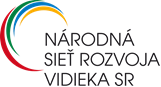 Agrokomplex 2012Nitra 23.-26.8.2012
Reprezentovali sme “OZ Partnerstvo pre MAS Terchovská dolina“
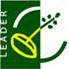 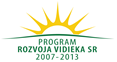 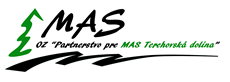 Remeselník p. Stanislav Otruba s manželkou
Pán Otruba zo  Zázrivej s manželkou  veľmi pekne reprezentovali naše združenie OZ “Partnerstvo pre MAS Terchovská dolina“.  Svojou hrou na zvoncoch dokázal  prilákať veľa divákov.  Sú to veselí ľudia, ktorí si radi zaspievajú a zatancujú.
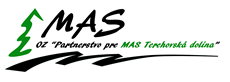 Agrokomplex 2012 Nitra
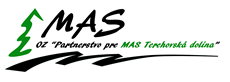 Agrokomplex 2012 Nitra
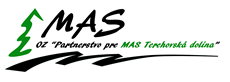 Agrokomplex 2012 Nitra
Mgr. Peter Madigár - manažér MAS, manželia Otrubovci, Mgr.Oľga Jaroščiaková
Medovníčky s logom MAS Terchovská dolina
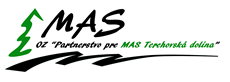 Agrokomplex 2012 Nitra
Veselá  hudba pred naším stánkom
Heligonkári z Krasňan
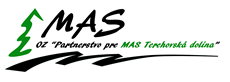 Agrokomplex 2012 Nitra
Tradičný terchovský kroj, Ing. Martina Olešová
Spoločná fotografia v krojoch  s  miestnou akčnou skupinou  Horný Liptov
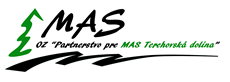 Agrokomplex 2012 Nitra
Propagačný stánok “OZ Partnerstvo pre MAS Terchovská dolina“
Komunikácia s návštevníkmi Agrokomplexu
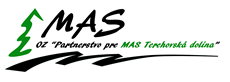 Agrokomplex 2012 Nitra
Víťazná fotografia
Pltníci na Váhu, autor Martin Šmehýl
Diplom za 3.miesto  v kategórii Naše “Naj“ za fotografiu Pltníci na Váhu
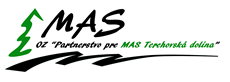 Agrokomplex 2012 Nitra
Vidiecky večer, slávnostné udeľovanie cien  Najkrajšia fotografia z územia MAS 2012
Diplom za 3. miesto prevzal za naše združenie Mgr. Peter Madigár, manažér
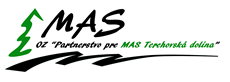